Tα Ευρωπαϊκά Προγράμματα ως μέσο ανέλιξης της σχολικής μονάδας e twinning: Η κοινότητα των σχολείων της Ευρώπης.
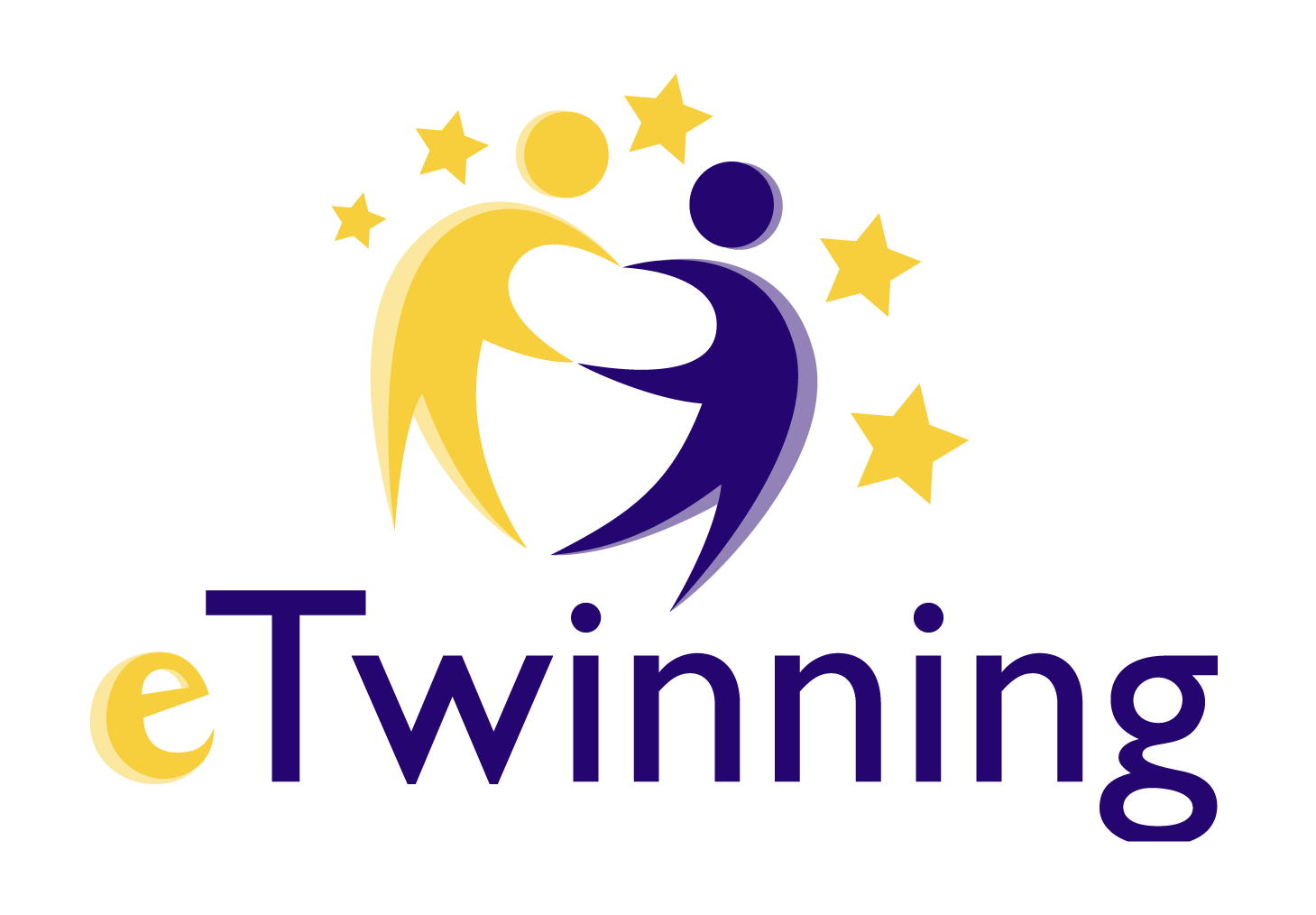 ΕΛΕΝΗ Σ. ΠΡΙΤΣΑ 
Εκπαιδευτικός Π. Ε 79.01 
Διεθύντρια 18ου Δ.Σ Καρδίτσας
Επιμορφώτρια Τ.Π.Ε Β  Επιπέδου 
Επιμορφώτρια Β Ι.Ε.Π 
Επιμορφώτρια eTwinning
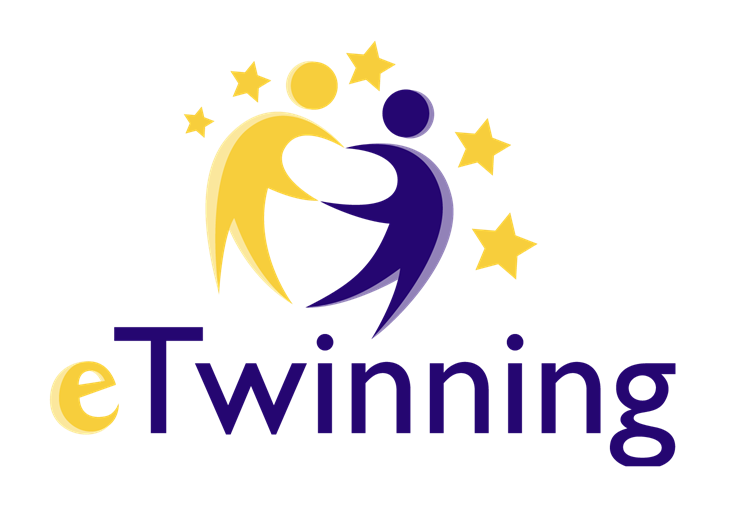 Τί είναι το eTwinning;
Δημιουργία και εγκαθίδρυση συνεργατικής κουλτούρας στο δημόσιο σχολείο - εκδήλωση διάθεσης υλοποίησης Ευρωπαϊκού προγράμματος
Επαγγελματική ενδυνάμωση εκπαιδευτικών/ Ενδοσχολική επιμόρφωση-συμμετοχή σε σεμινάρια eTwinning
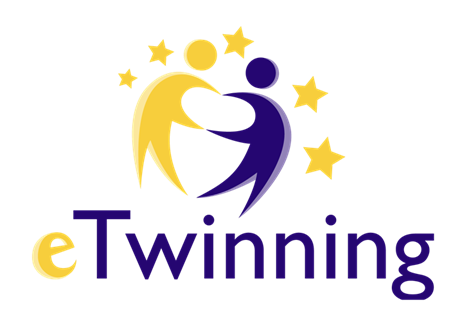 Βήματα δημιουργίας Ευρωπαϊκής συνεργατικής κουλτούρας
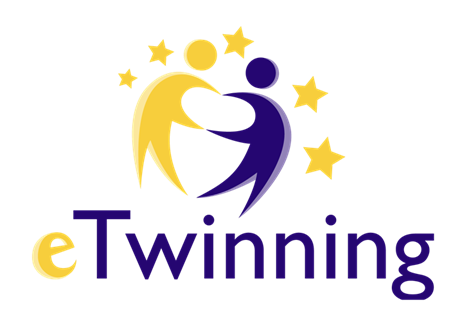 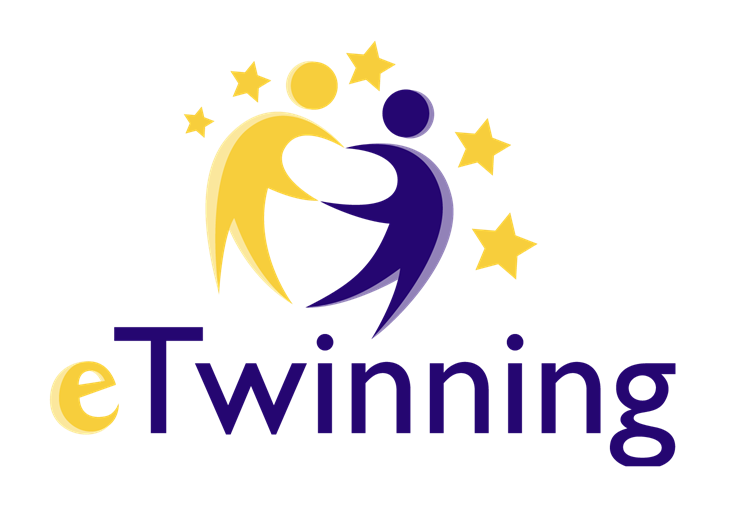 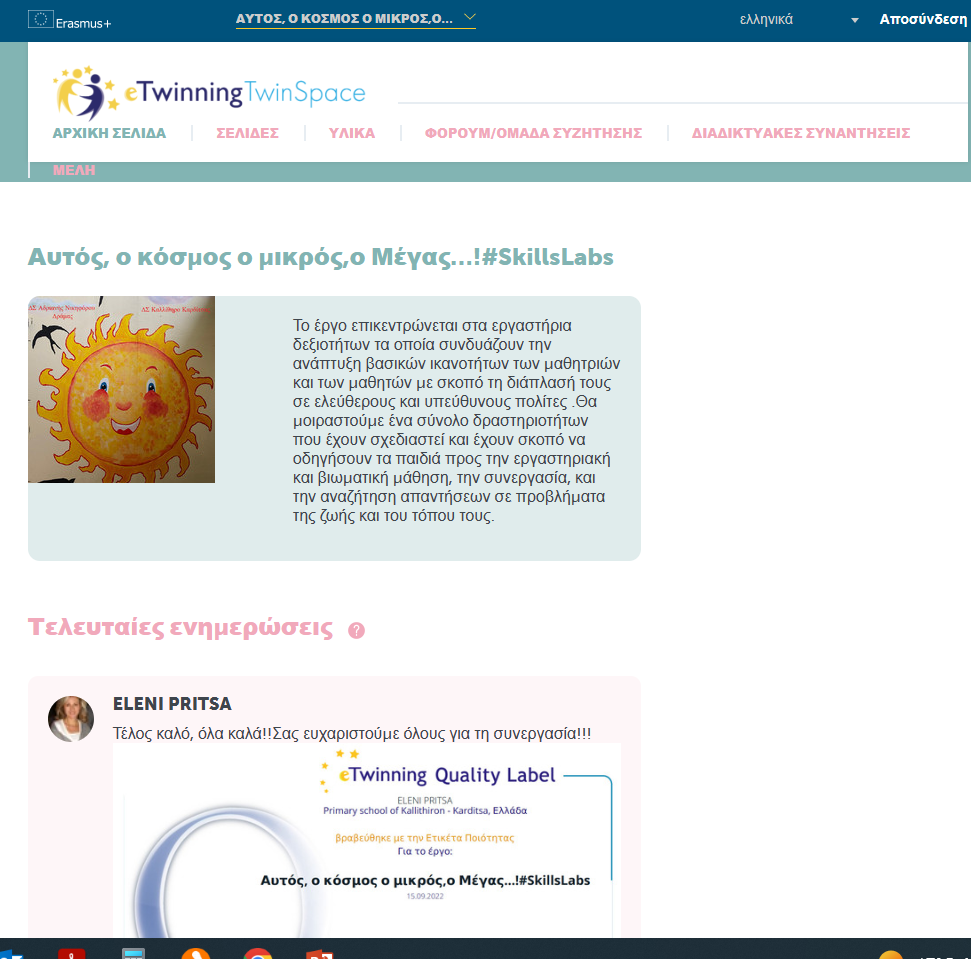 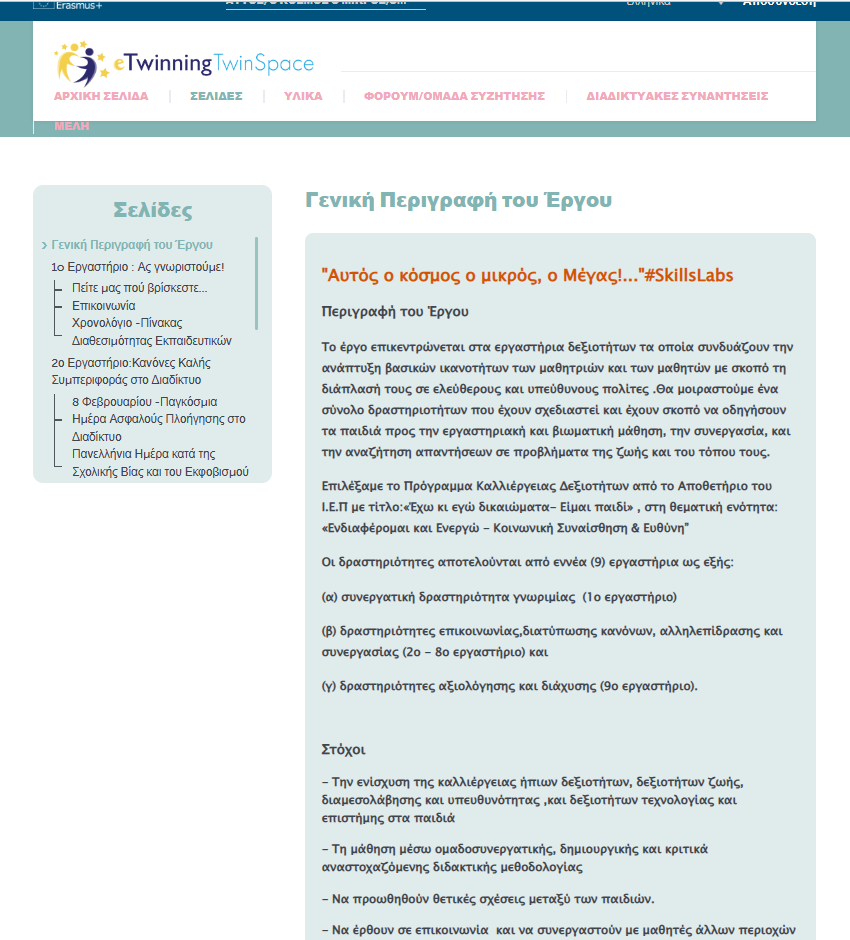 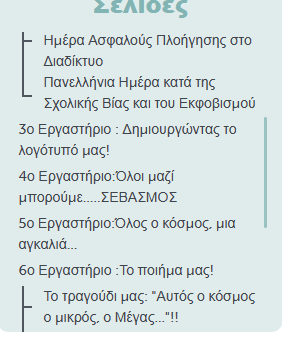 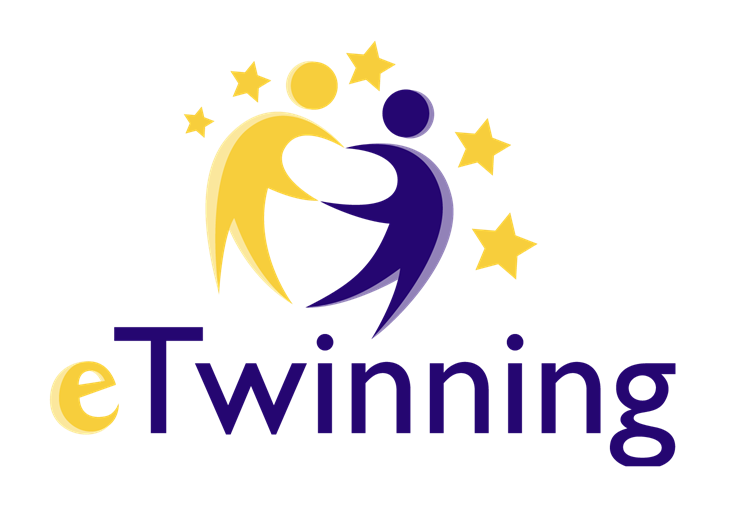 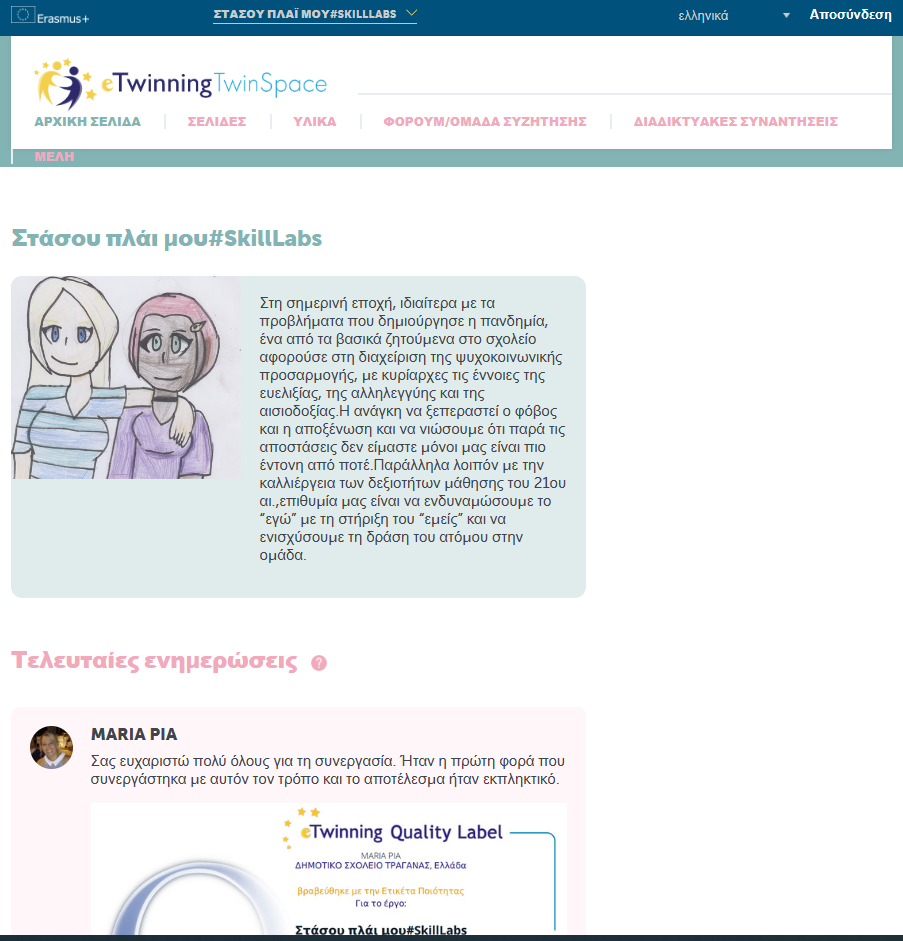 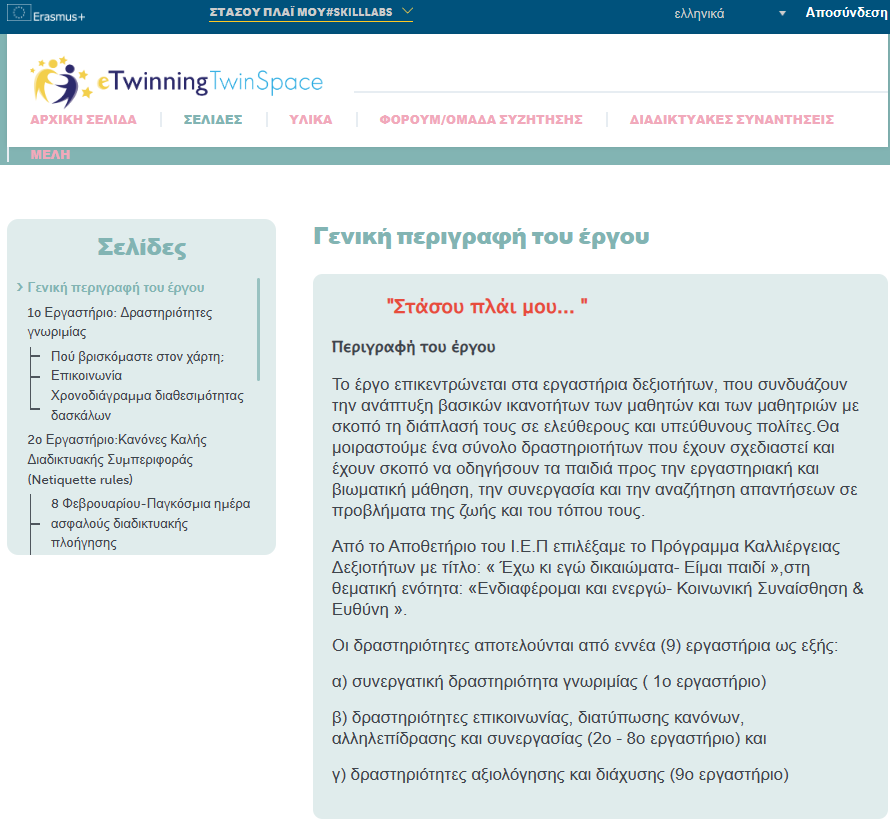 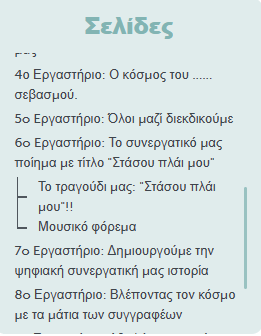 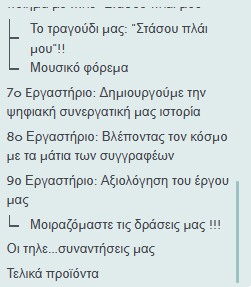 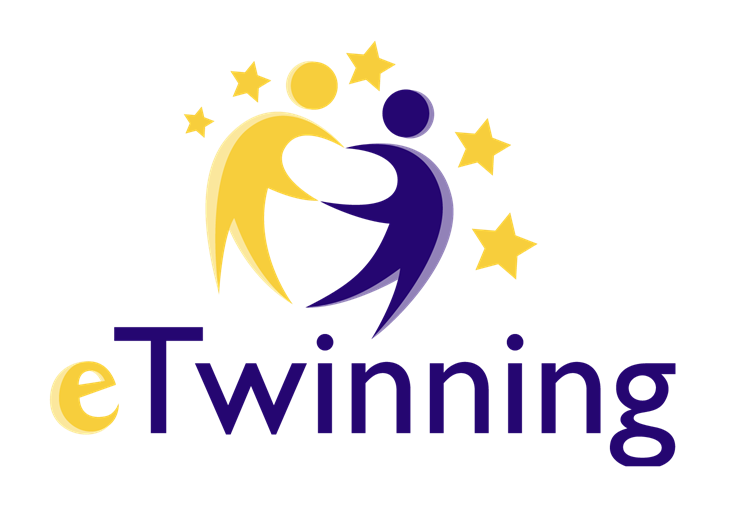 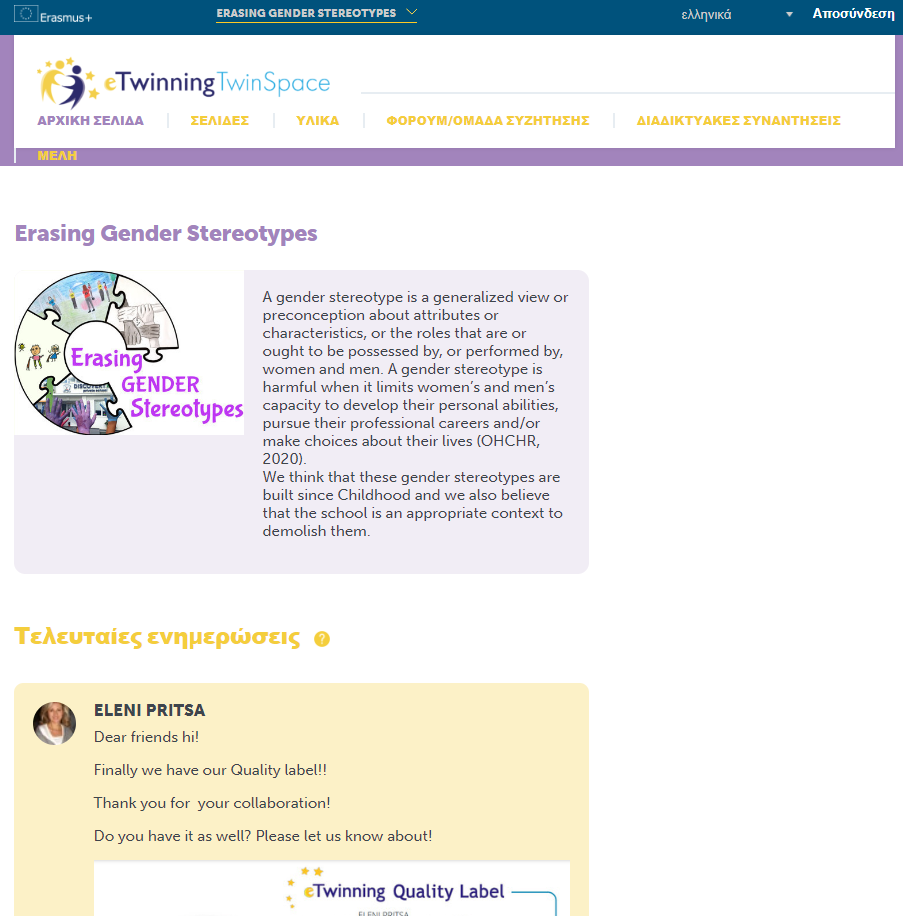 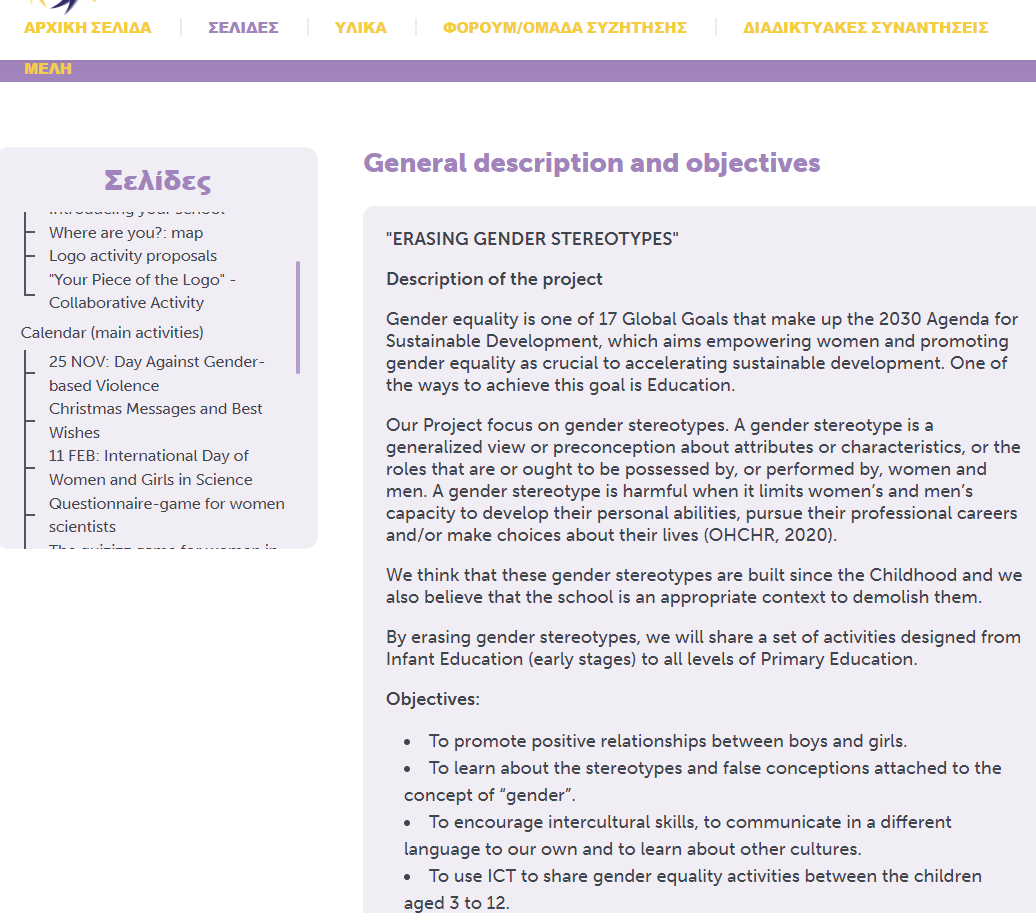 Ευρωπαϊκή Πλατφόρμα Σχολικής Εκπαίδευσης«European School Education Platform-ESEP 
https://school-education.ec.europa.eu/el
Αρχικά βήματα υλοποίησης από τους εκπαιδευτικούς:
Εγγραφή στην πλατφόρμα  δημιουργώντας λογαριασμό (εκτός και αν είχε ήδη στην παλαιά πλατφόρμα) και αναμονή έγκρισης από την Εθνική υπηρεσία

2. Εγγραφή του Σχολείου με τον κωδικό του από την/τον Διευθύντρια/ντή με επιλογή της  πρόθεσης υλοποίησης eTwinning Erasmus
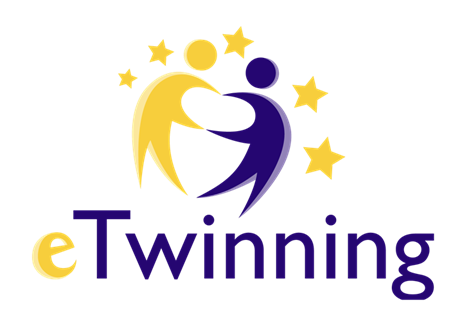 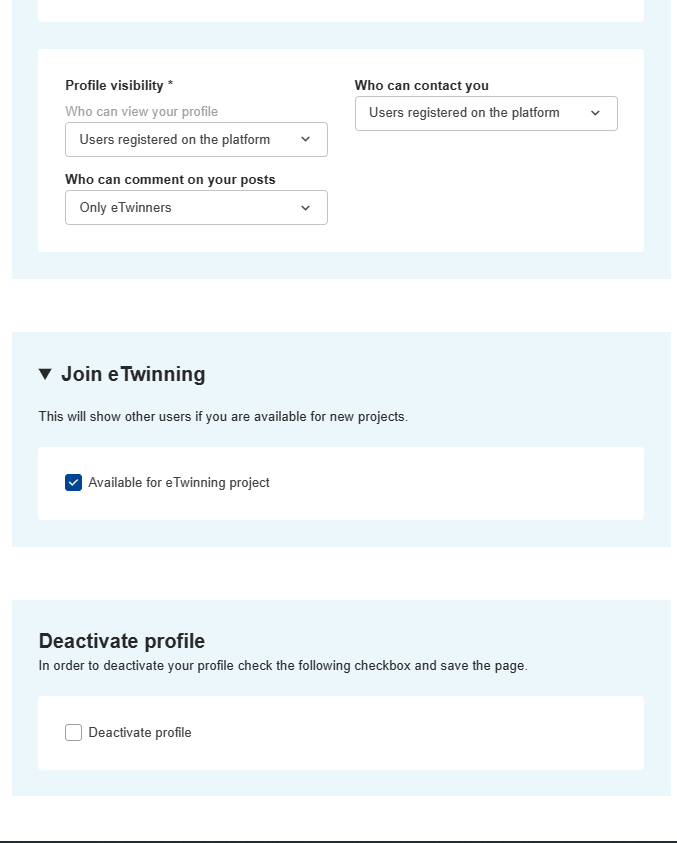 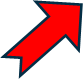 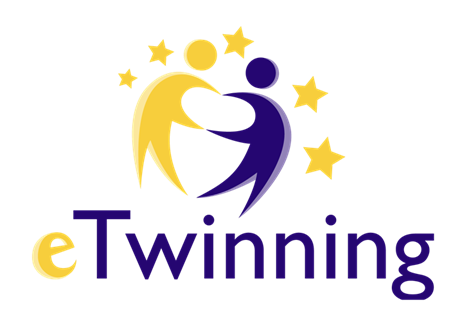 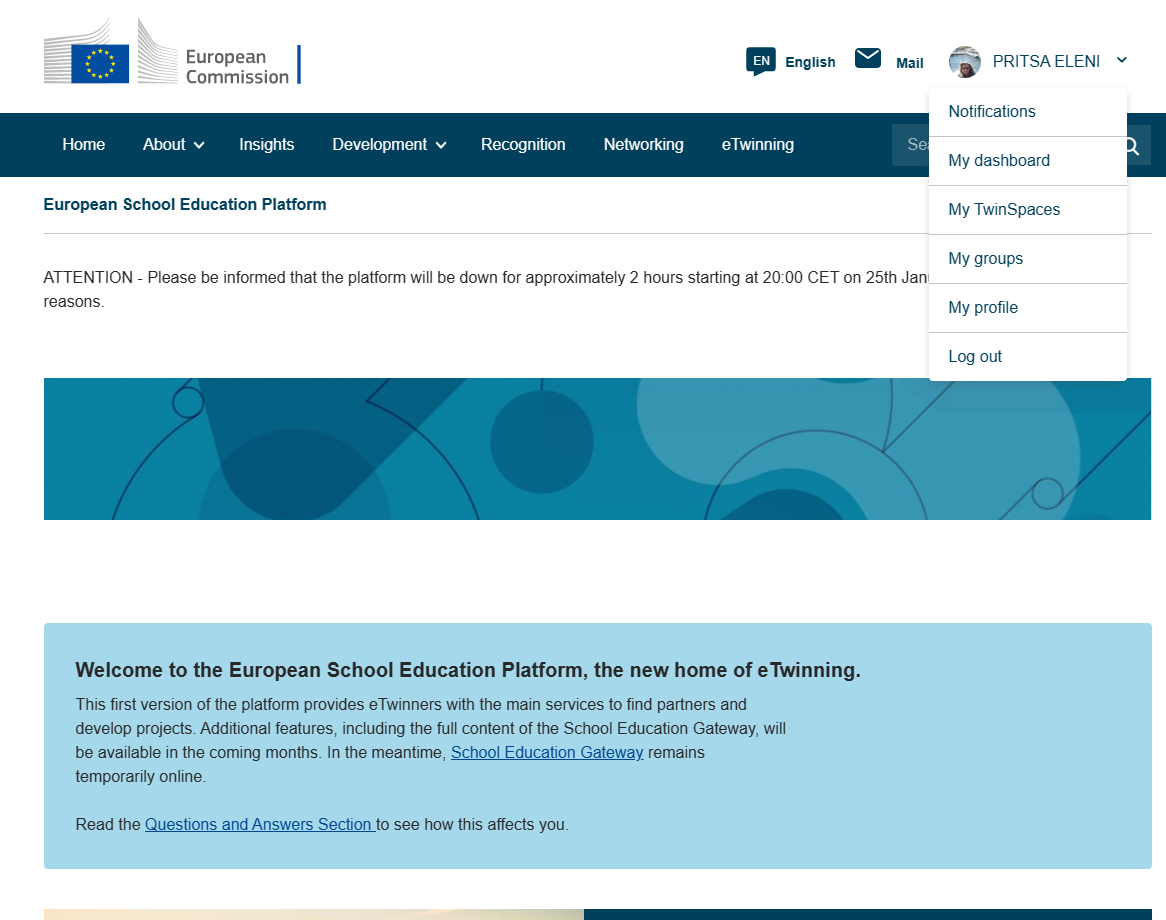 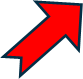 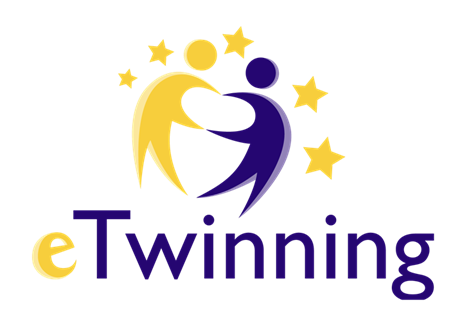 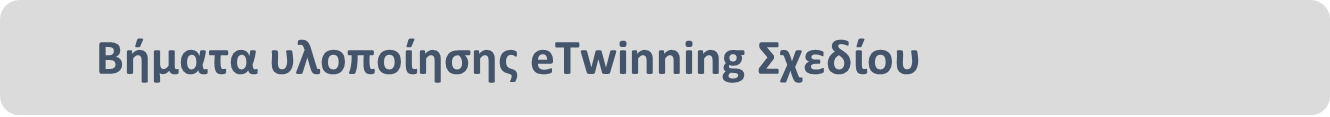 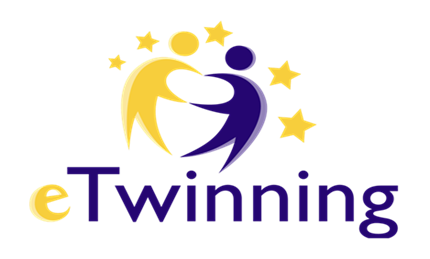 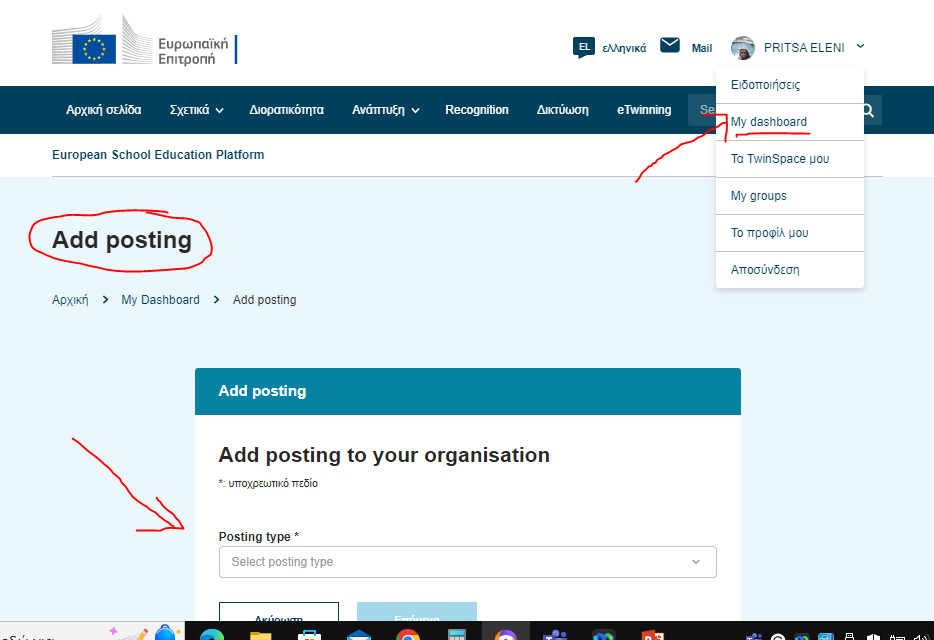 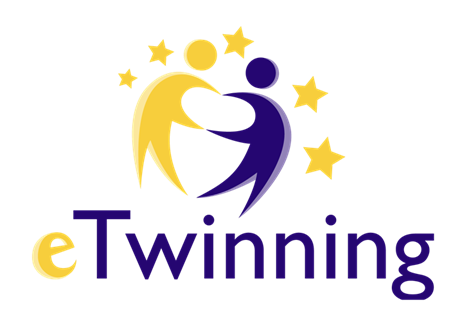 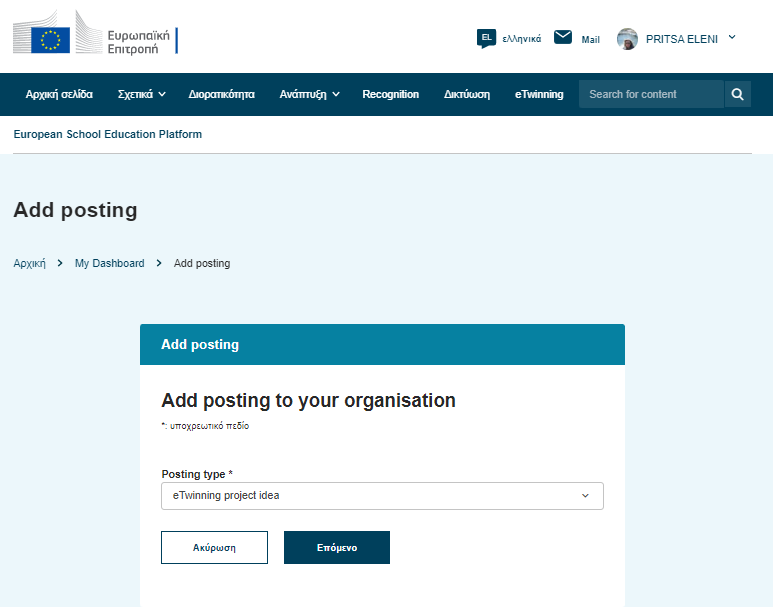 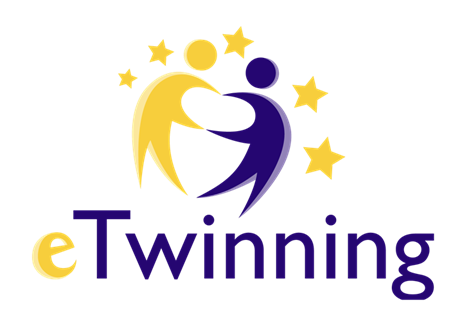 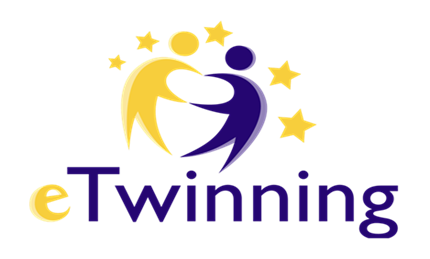 Δημιουργία νέου Σχεδίου
Αναζήτηση συνεργατών
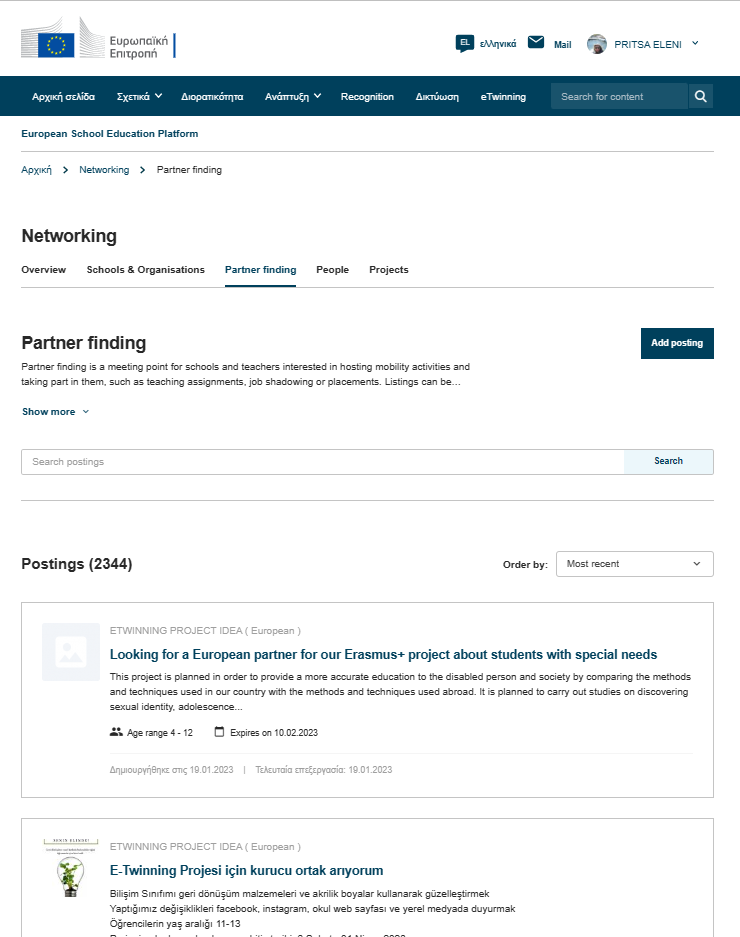 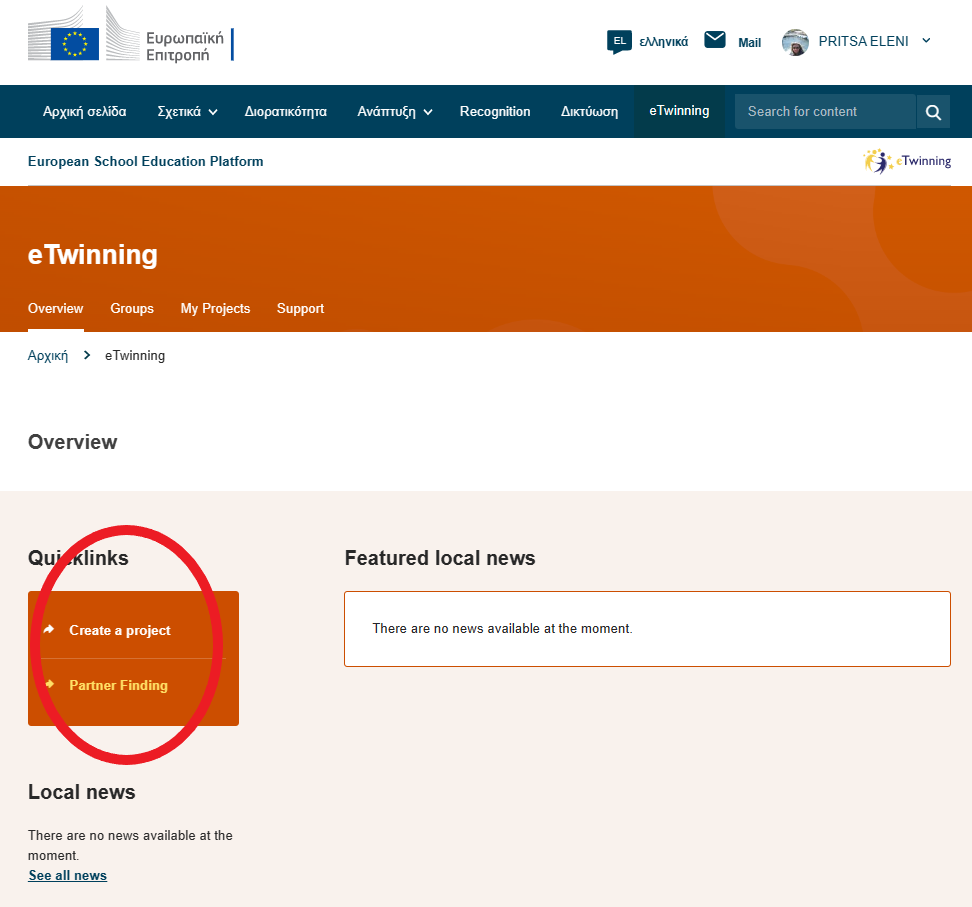 Twinspace: Πλατφόρμα επικοινωνίας/συνεργασίας
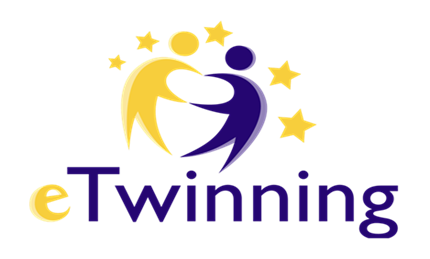 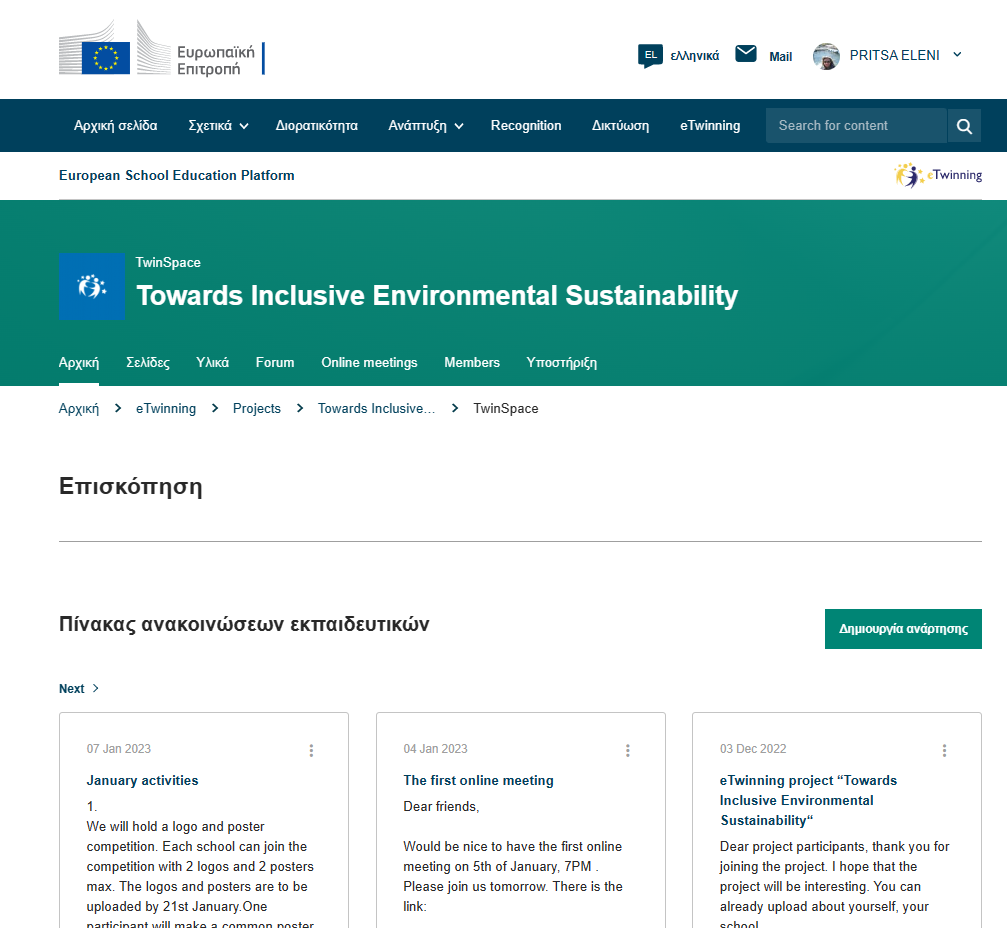 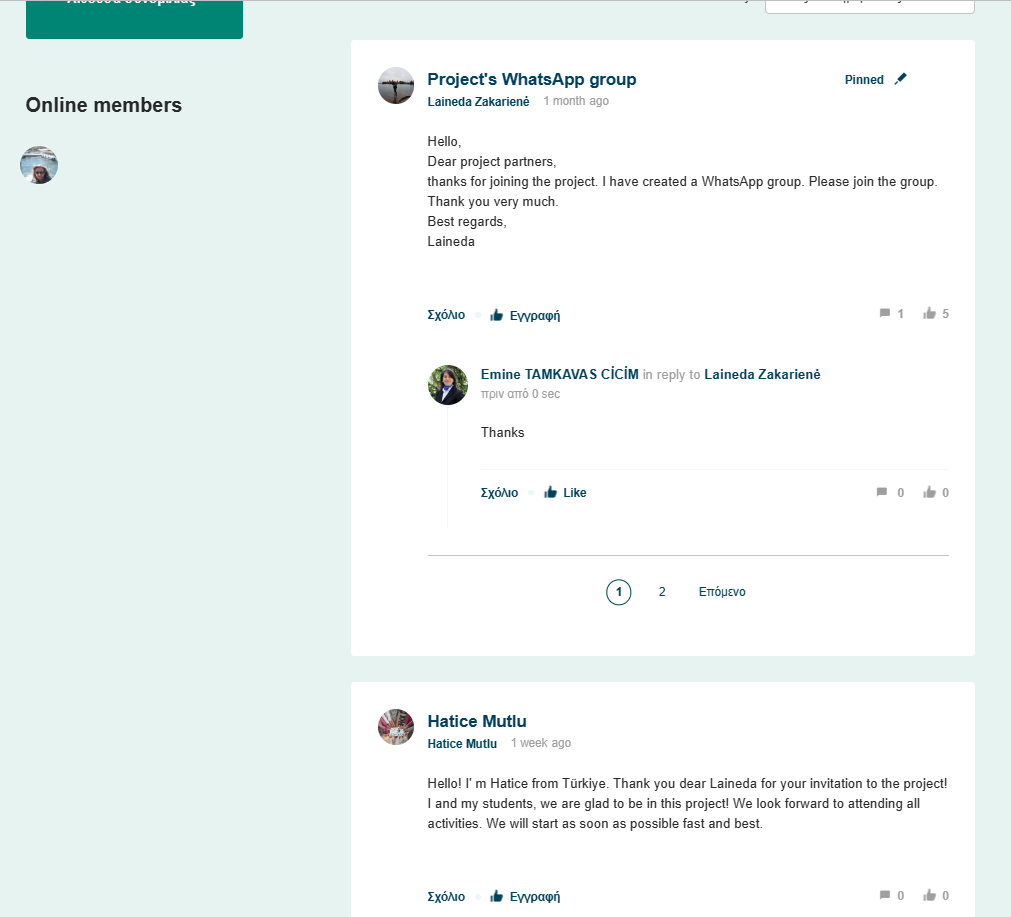 Twinspace: Πρόσκληση συναδέλφων στο πρόγραμμα-ετικέτα ποιότητας
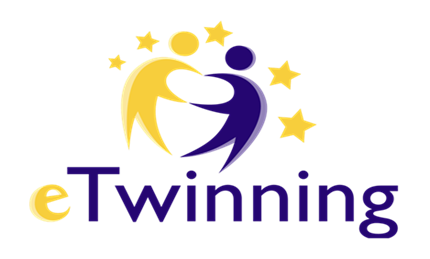 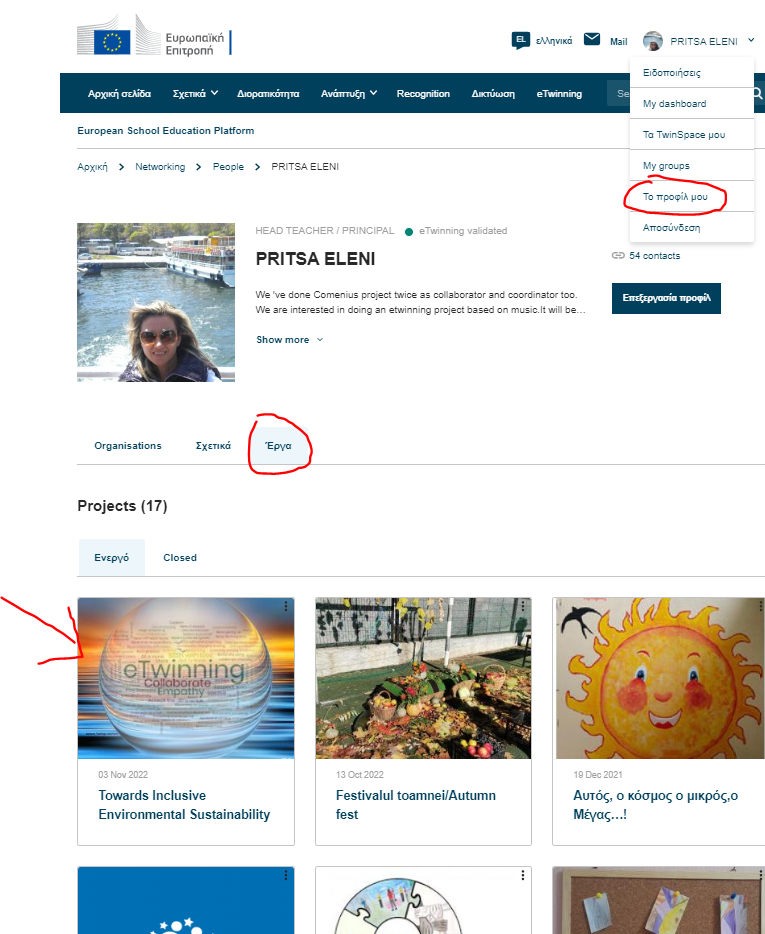 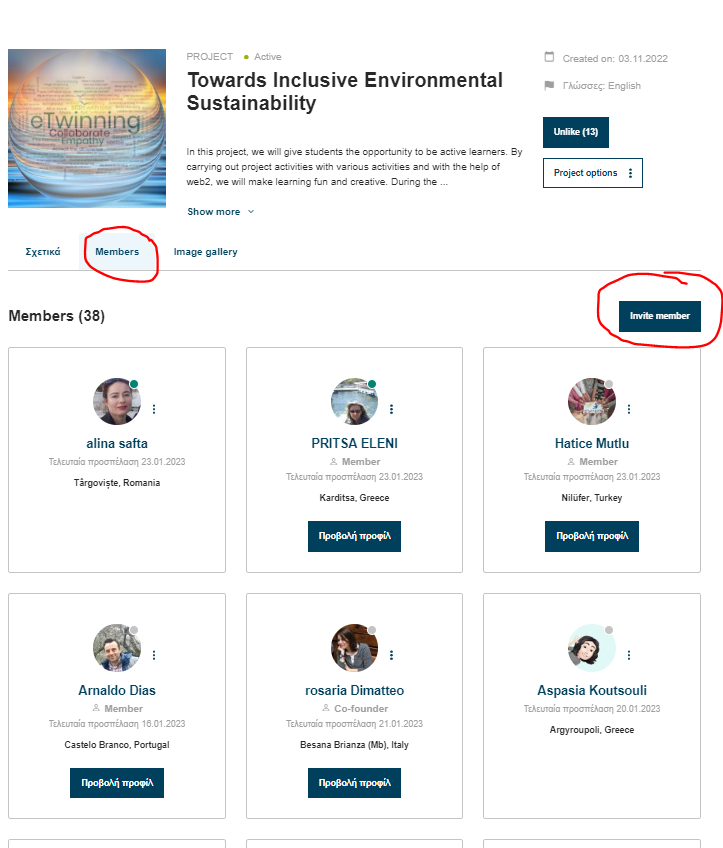 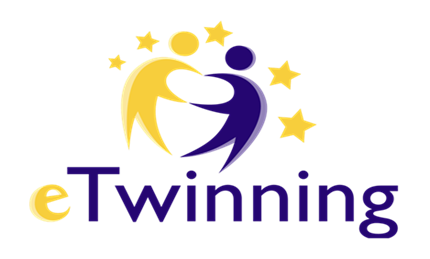 Twinspace: Προσθήκη μαθητών
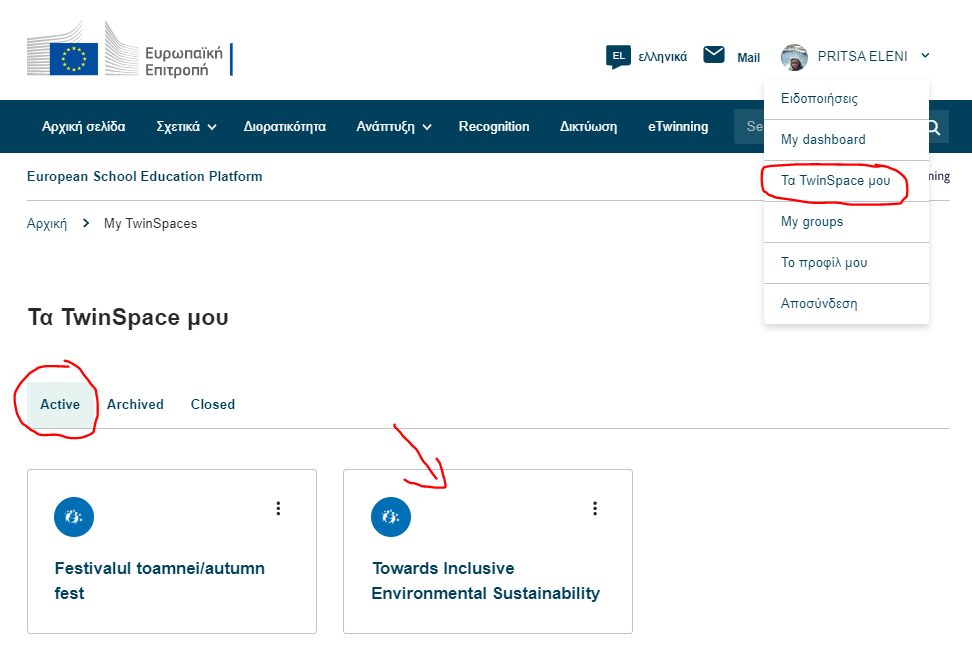 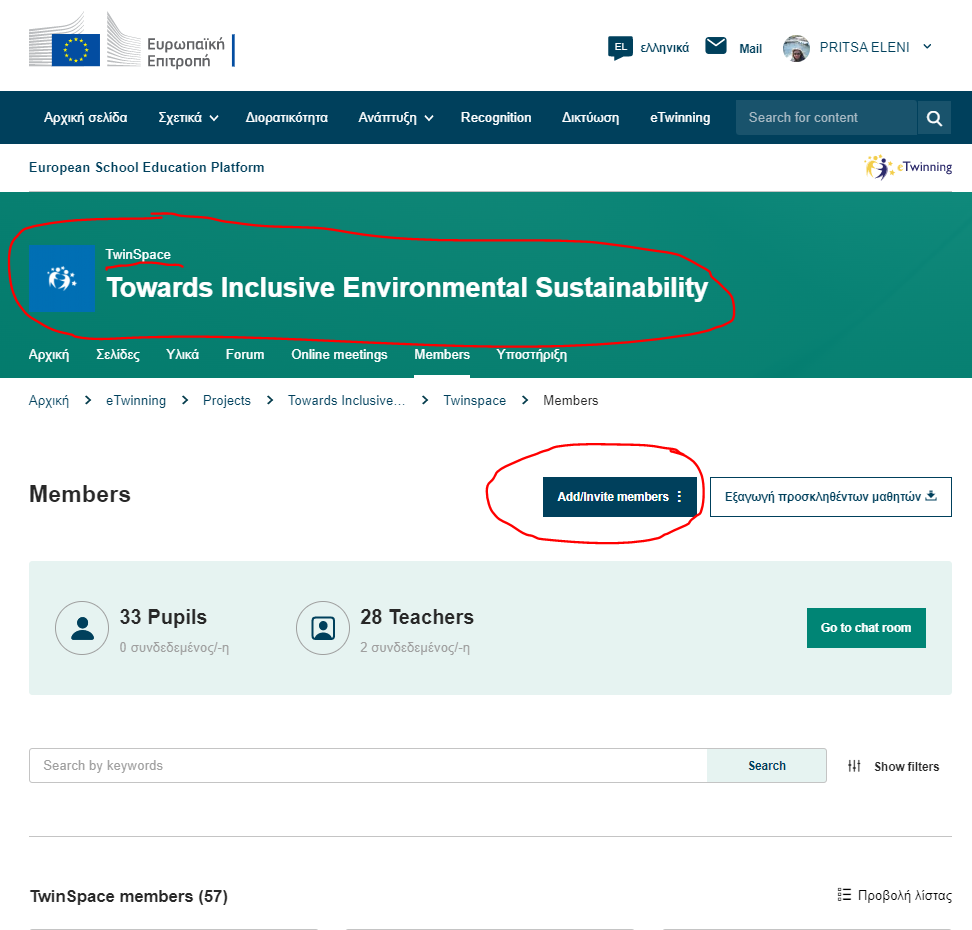 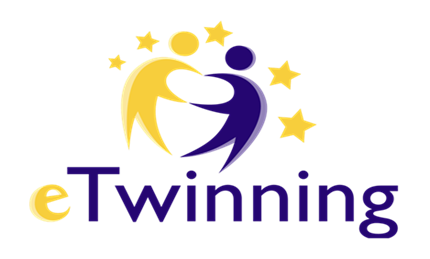 Συνεργασία σε όλα τα στάδια (Σχεδιασμός, επικοινωνία,αυτο- αξιολόγηση, διάχυση-αντίκτυπος)
Βήμα 2ο –Υλοποίηση
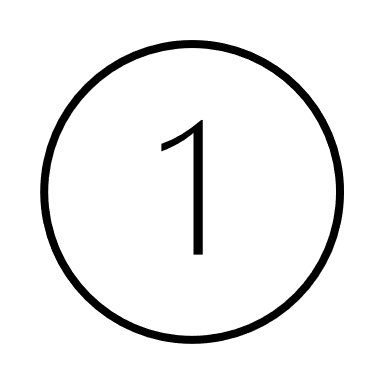 Τα προγράμματα «eTwinning» στην Πρωτοβάθμια Εκπαίδευση υλοποιούνται:
1. εντός ωρολογίου προγράμματος πρωινής ζώνης
1α με διάχυση σε όλα τα μαθήματα
1β στα μαθήματα ειδικοτήτων
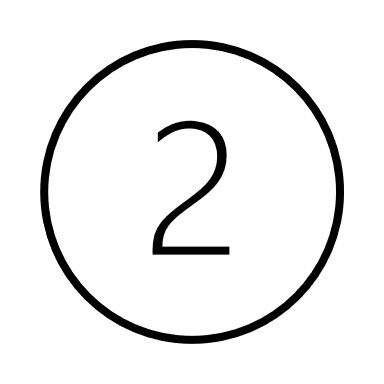 1γ στο πλαίσιο των Εργαστηρίων Δεξιοτήτων
1δ στο πλαίσιο προγραμμάτων σχολικών δραστηριοτήτων,
2. στο πλαίσιο του ολοήμερου προαιρετικού προγράμματος ή εκπαιδευτικών ομίλων
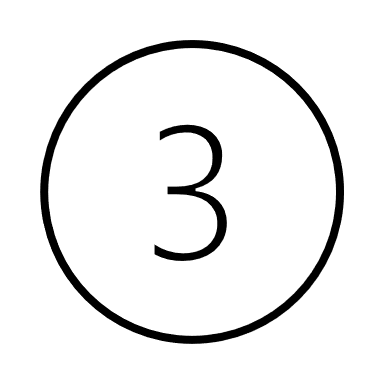 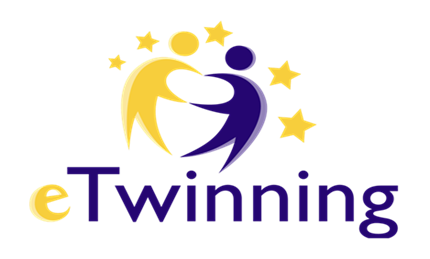 Βήμα 3ο – Αξιολόγηση-Αναγνώριση-Επιβράβευση
Αίτηση για Εθνική Ετικέτα Ποιότητας (Κριτήρια)
(κάθε συμμετέχοντας ξεχωριστά, μόνο για τα ΕυρωπαΪκά)
(Έως 4 διαφορετικά έργα ο κάθε εκπαιδευτικός)
Ευρωπαίκή Ετικέτα Ποιότητας
Πρόταση από τουλάχιστον μία Εθνική Υπηρεσία αν έχει απονεμηθεί σε τουλάχιστον δύο Ευρωπαϊκά Σχολεία η Εθνική Ετικέτα.
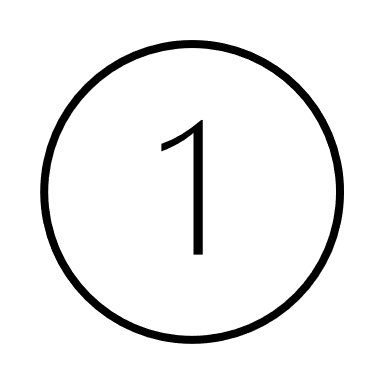 Έθνικά Βραβεία
Κάθε Συμμετέχων Σχολείο
ΕυρωπαΙκά Βραβεία, ένας Συμμετέχοντας
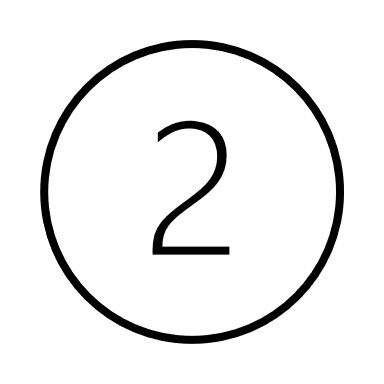 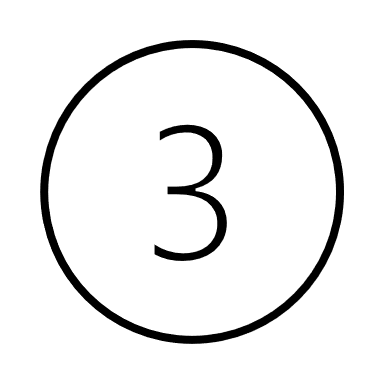 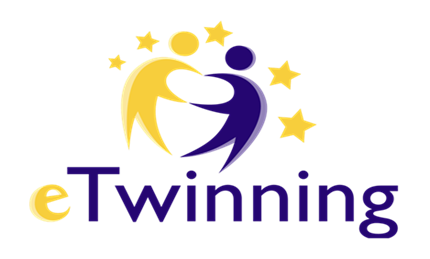 Κριτήρια επιβράβευσης
Το έργο πρέπει να έχει κοινούς στόχους και σχέδιο.
Πρέπει να έχει ολοκληρωθεί ή να βρίσκεται στο τελευταίο στάδιό του.
Ο εκπαιδευτικός, που υποβάλλει την αίτηση, πρέπει να έχει συνεισφέρει σημαντικά στο έργο.
Πρέπει να εμφανίζεται ένας ορισμένος βαθμός συνεργασίας.
Τα αποτελέσματα του έργου πρέπει να είναι εμφανή.
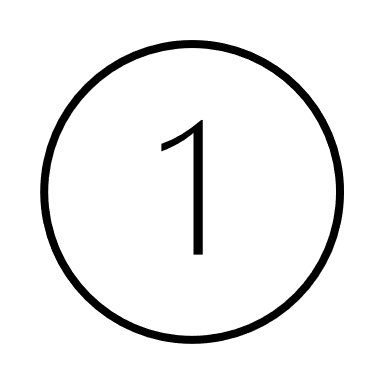 Παιδαγωγική Καινοτομία
Ενσωμάτωση στη Διδακτέα ύλη
Συνεργασία μεταξύ των σχολείων - εταίρων
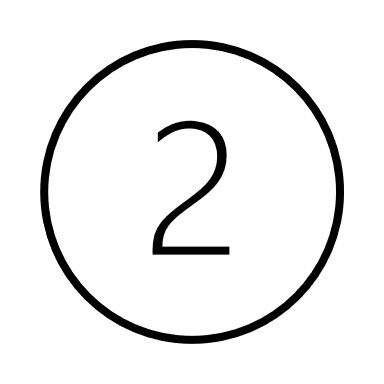 Χρήση της τεχνολογίας
Δράσεις αναφορικά με την ασφάλεια στο Διαδίκτυ
Αποτελέσματα, αντίκτυπος και τεκμηρίωση
Διάχυση αποτελεσμάτων
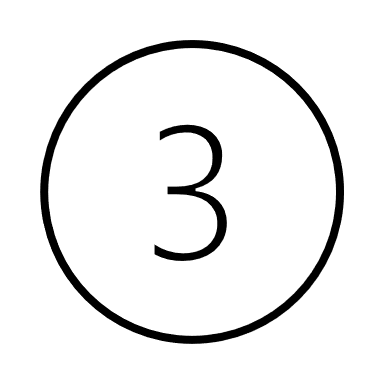 Σας ευχαριστώ πολύ για την προσοχή σας!
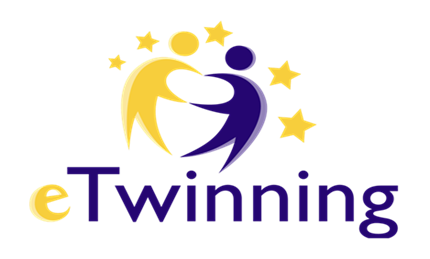